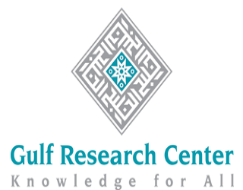 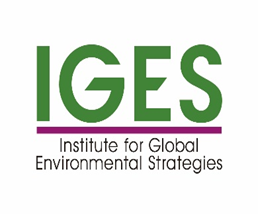 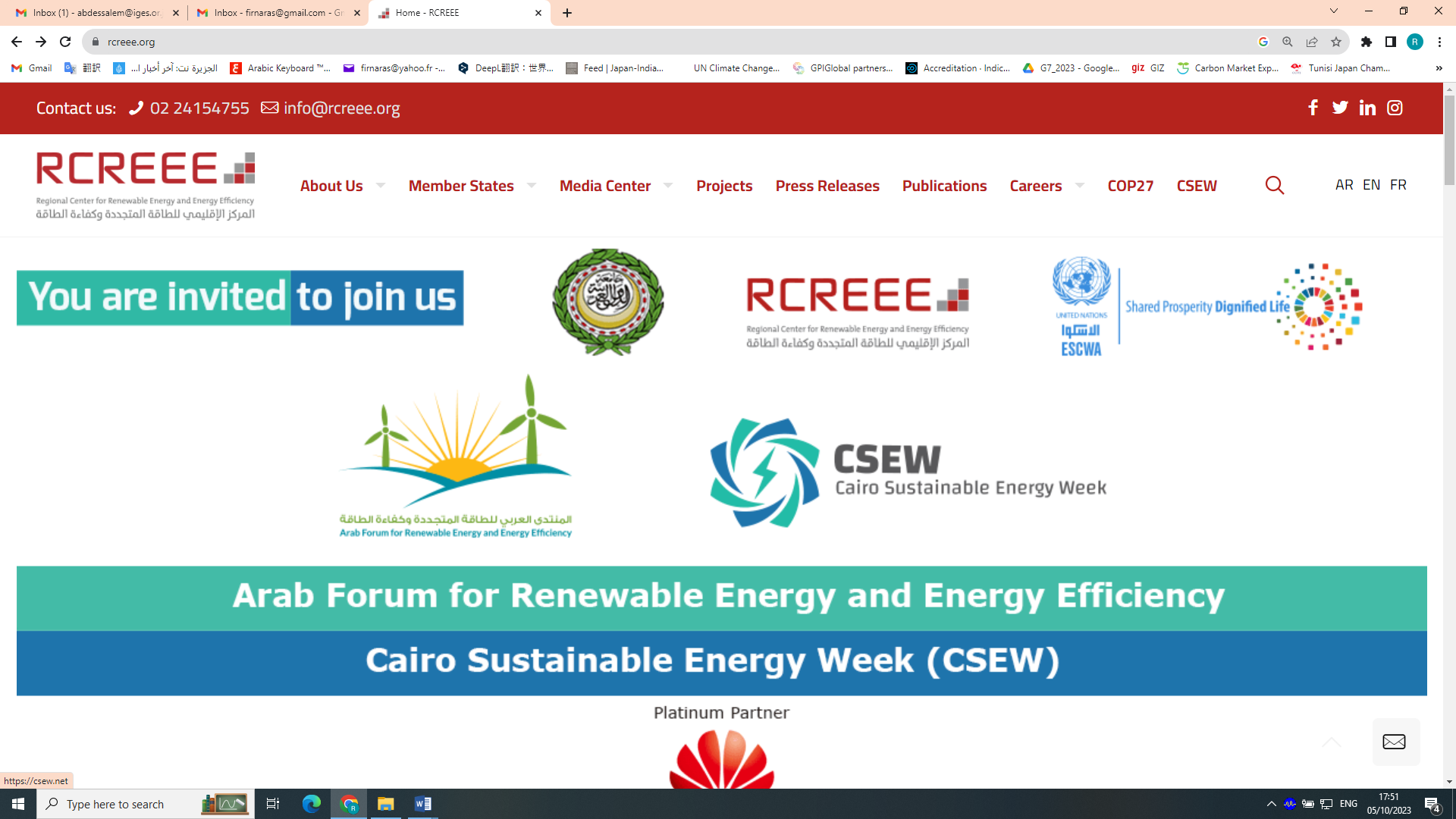 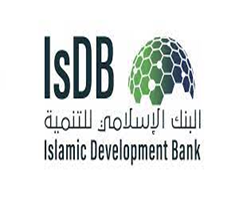 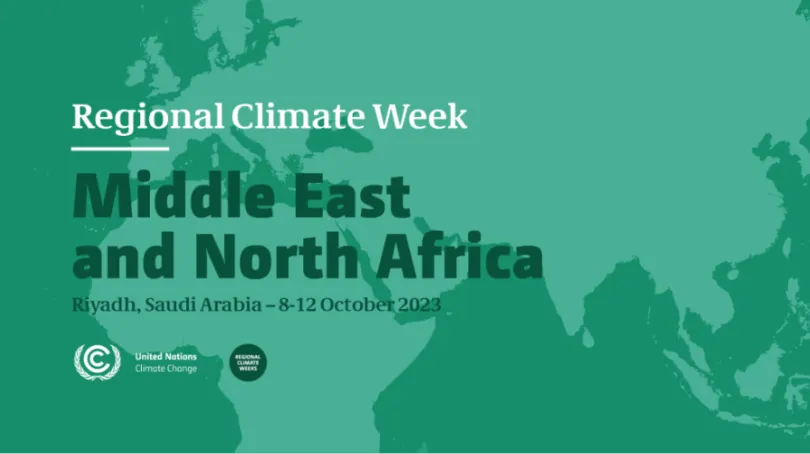 How to Foster Japan-MENA Countries’
 Partnership towards NetZero Economies?
Dr. Abdessalem RABHI
Programme Manager
Institute for Global Environmental Strategies (IGES)
1
Why foster Japan-MENA NetZero Partnership?
Fact1. Readiness/commitments/willingness towards Just Energy Transition and resilient green growth
Among the pioneers in submitting and updating NDCs to the UNFCCC
Green Growth Strategies or plans in Place 
Energy security and potential supply chain of green hydrogen for Japan, etc.
National mega projects

Fact2: Readiness/commitments/willingness to engage in bilateral and multilateral cooperation
Expression explicitly mentioned in the submitted NDCs
Japan Joint Crediting Mechanism (JCM) signed with Saudi Arabia, and MOU about it with Tunisia and UAE.
Saudi-Japan 2030 vision, etc. 

Fact3. Building on the Momentum
1st and 2nd MENA Climate Week (UAE 2022 and KSA 2023, respectively) 
TICAD8 (Tunisia 2022)
COP27 and COP28 (Egypt 2022 and UAE 2023, respectively)
Why foster Japan-MENA NetZero Partnership?
How to foster the Japan-North Africa NetZero Partnership?
IGES-IsDB-GRC Proposal: Green Business Matching Platform
How to foster the Japan-North Africa NetZero Partnership?
IGES-IsDB-GRC Proposal: Green Business Matching Platform (continue)
Support
Japanese
companies
MENA  companies
Business to Business (B2B)
Knowledge Sharing & Information Service
Human Resource Development
Advisory/
Consultancy
Feasibility Studies
Business Matching
(B2B, B2P, B2F)
Market Research, Assessment & Analysis
J-MENA GREEN
Japanese Stakeholders
MENA Stakeholders
Secretariat/Coordinators
Businesses
Businesses
IGES
IsDB
Finance Providers
Finance Providers
Country Working Groups
Policymakers
Policymakers
Selected stakeholders from
 Japan and MENA countries
Supporting Agencies
Supporting Agencies
Summary outline of the proposed J-MENA GREEN
6
Note: Phases 6~8 are conditional to the feasibility of the proposal and availability of resources.
Expected operation flow of J-MENA GREEN for businesses
1) Access to Platform Website
2) If necessary, fill inquiry format and submit it to Secretariat
3) Receive a reply based on available data/Info.
5) Attend CWG meeting for proposal discussion
Free
Paid
7) Engage the Secretariat in project development
6) Engage the Secretariat in market assessment
8) Engage the Secretariat in project implementation
7
Way Forward & Next Steps
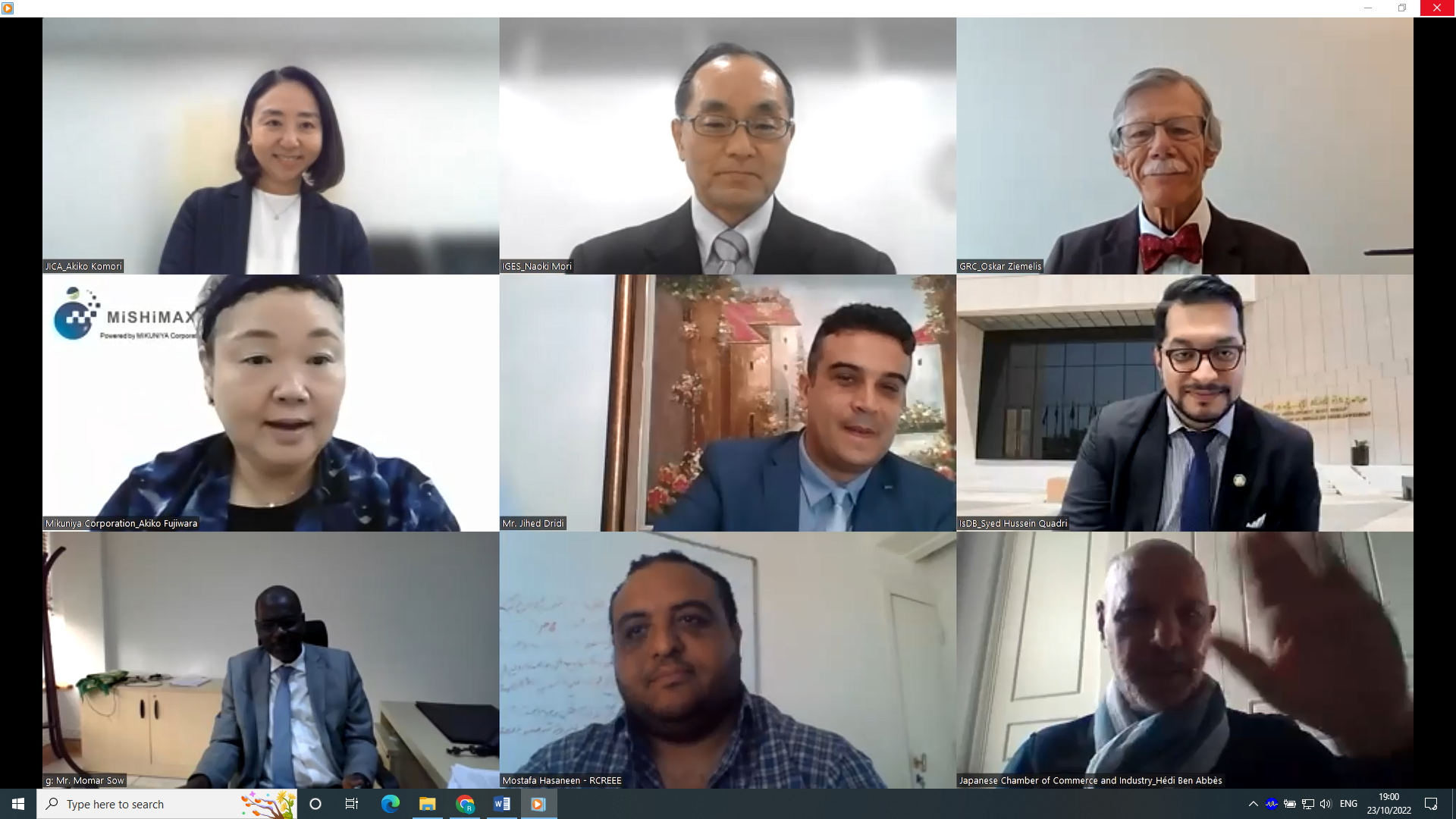 Preparation for launching the “Platform” (～12/2023)

Form Country Working Groups
Finalize the online content of the website

Key dissemination events
Side event @ MENA Climate Week (Saudi, Oct. 2022) 
Launch the Website of the Platform @ COP28 (Dec. 2023).

Operation of the Platform (12/2023 ~06/2025)
Engage with stakeholders (online and on the ground)
Develop a business matching case(s), if possible
TICAD8, Tunisia (2022)
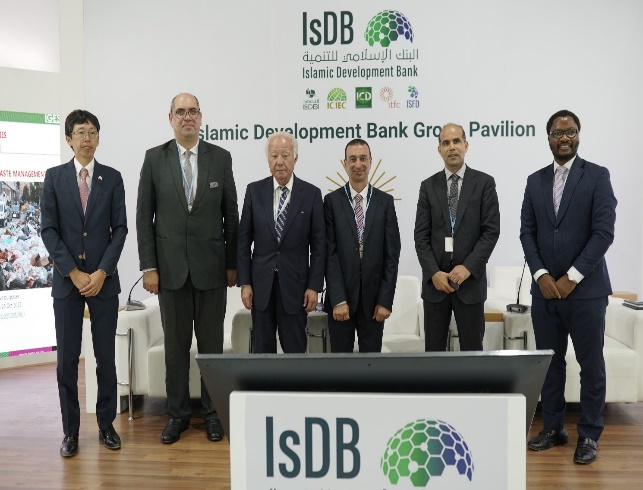 COP27, Egypt (2022)
Today’s Discussion objectives
Reaffirm the necessary and feasible to establish a Japan-MENA green business matching platform as one of the tools to foster a Win-Win NetZero partnership. 

Gather inquiries or suggestions about or interests in engagement in the platform
9
Thank you for you attention